ОРГАНЫ 
ЧУВСТВ
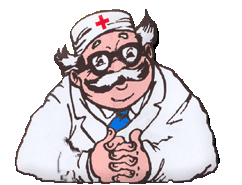 Человек познаёт окружающий мир
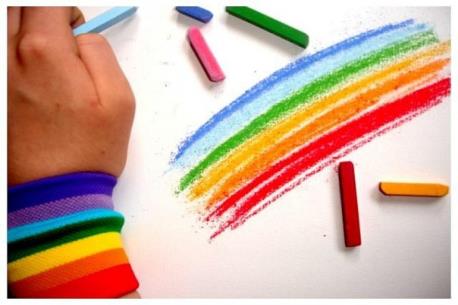 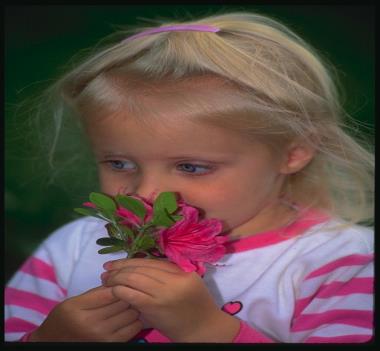 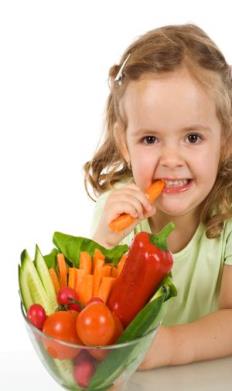 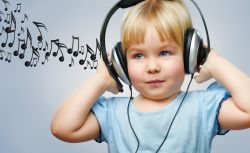 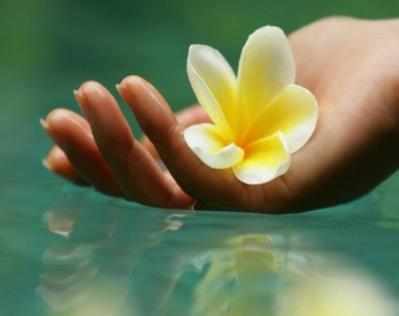 Органы, с помощью которых человек воспринимает или «чувствует» окружающий мир, называются органами чувств.
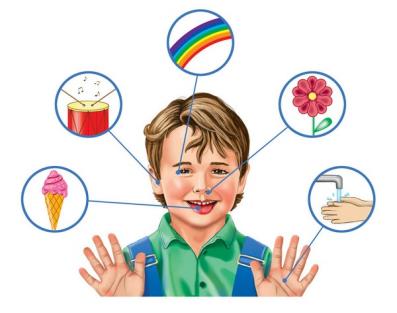 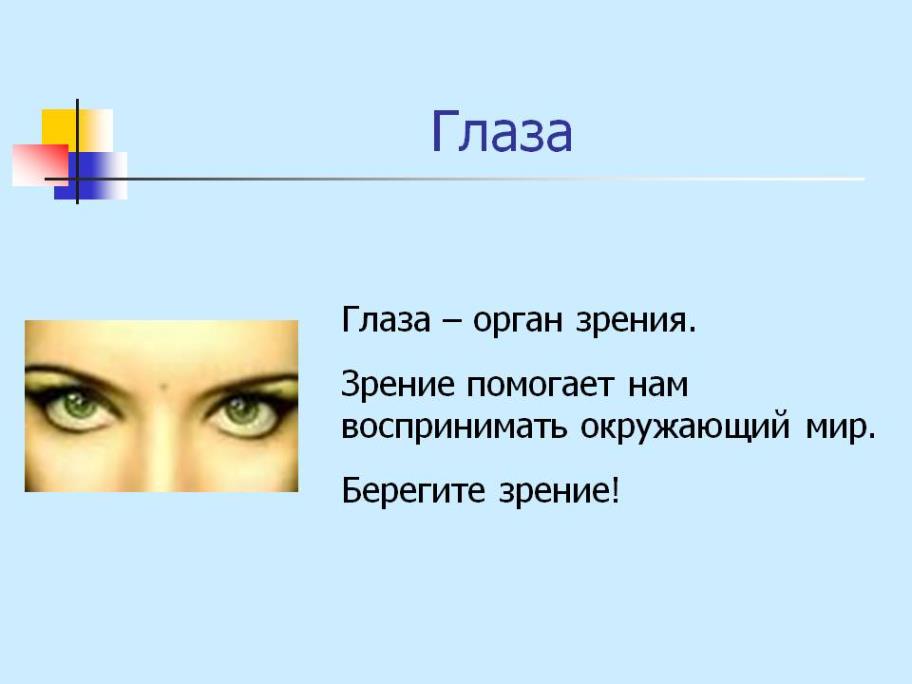 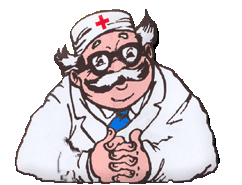 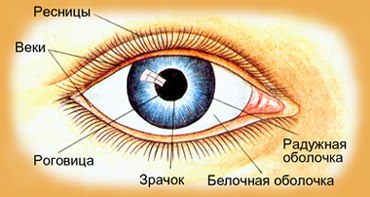 Правила бережного отношения к зрению. 

Умываться по yтpaм.
Смотреть телевизор не более 1-1,5 часов в день. 
Сидеть не ближе 3 м от телевизора. 
Не читать лежа. 
Не читать в транспорте. 
Оберегать глаза от попаданий в них инородных предметов. 
Не тереть глаза грязными руками.
При чтении и письме свет должен освещать страницу слева. 
Расстояние от глаз до текста рекомендуется 30-35 см. 
Употреблять в пищу достаточное количество растительных продуктов (морковь, лук, петрушку, помидоры, сладкий красный перец). 
Делать гимнастику для глаз. 
Укреплять глаза, глядя на восходящее (заходящее) солнце.
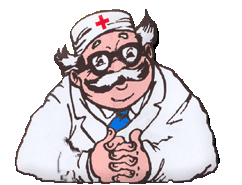 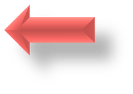 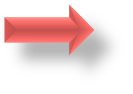 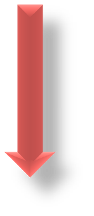 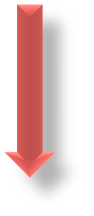 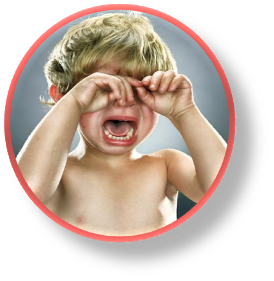 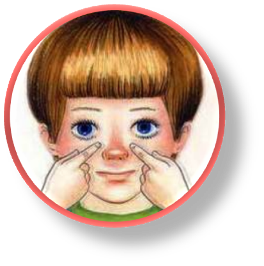 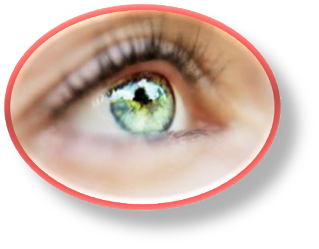 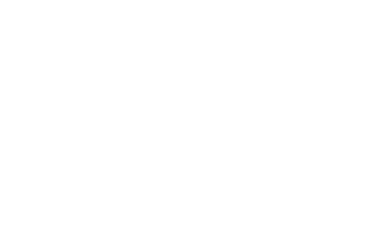 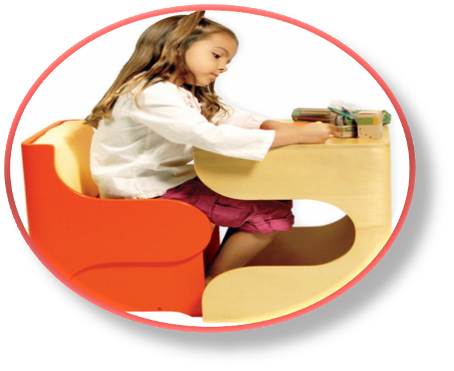 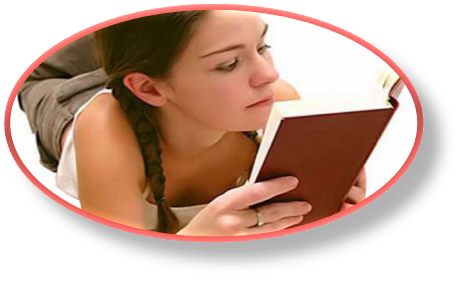 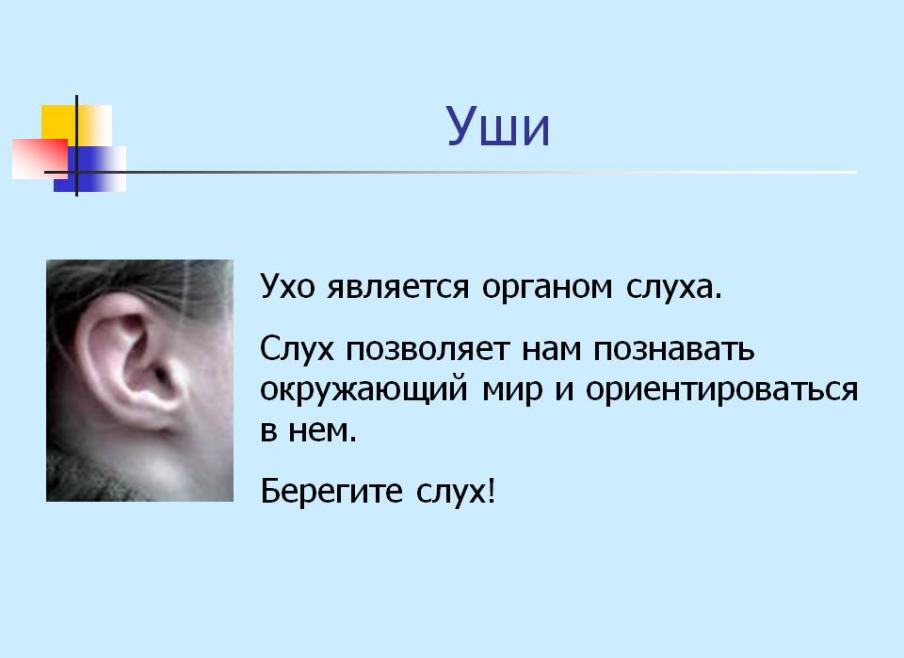 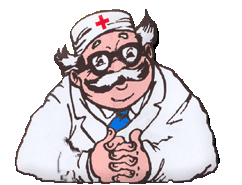 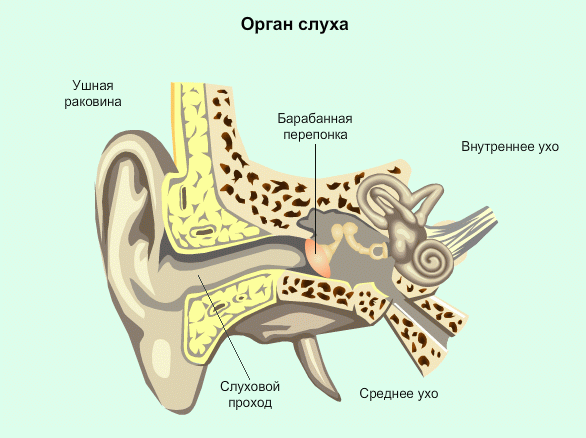 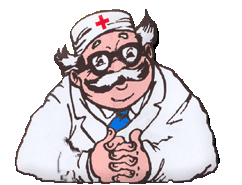 Береги уши – сохранишь
слух.
Надо регулярно мыть уши с мылом и чистить туго скрученной ваткой.
Никогда не ковыряйте в ушах спичками, булавками и другими предметами. Можете повредить барабанную перепонку и потерять слух.
Защищайте уши от ветра.
Во время сморкания, делайте это осторожно, а не сильно. 
Не допускать попадания воды в уши. 
Защищайте уши от сильного шума, резкого звука, громкой музыки. 
Чаще отдыхайте в  тишине.
Если почувствуете боль в ухе, сразу обращайтесь к врачу.
АЗБУКА ЖЕСТОВ
Я МОГУ «СКАЗАТЬ» СВОЁ ИМЯ
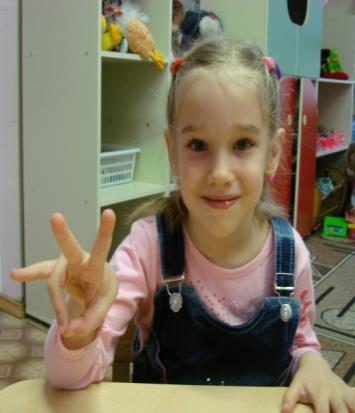 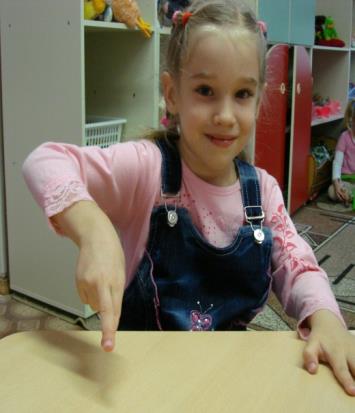 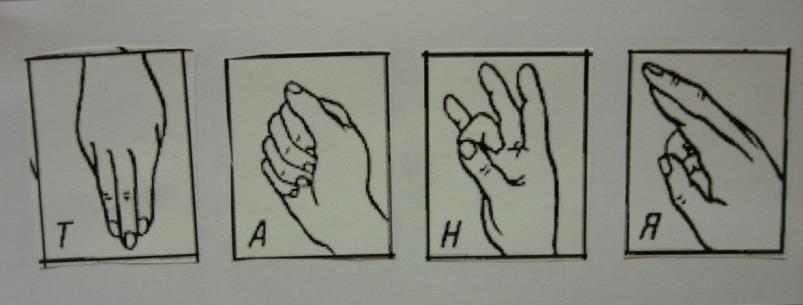 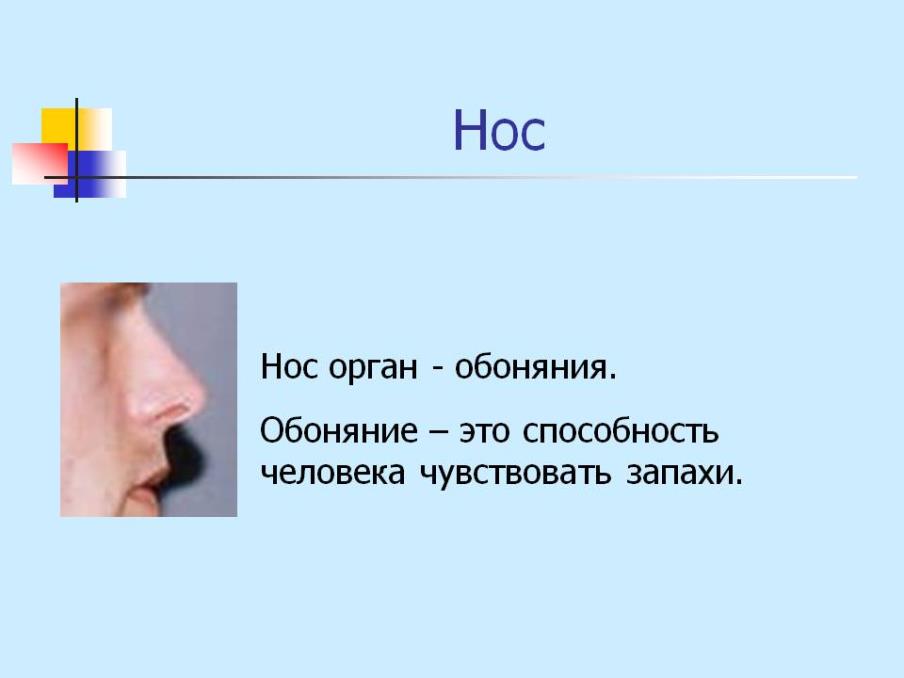 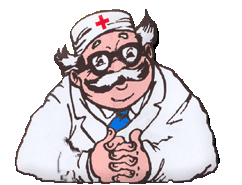 Таинственные лабиринты носа
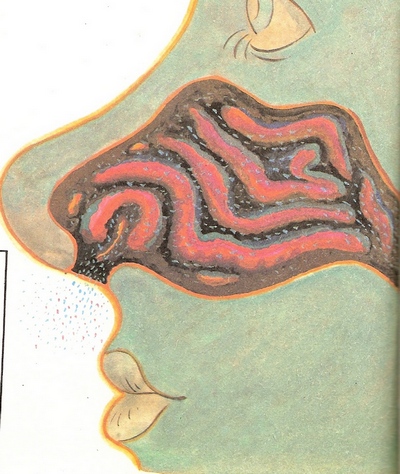 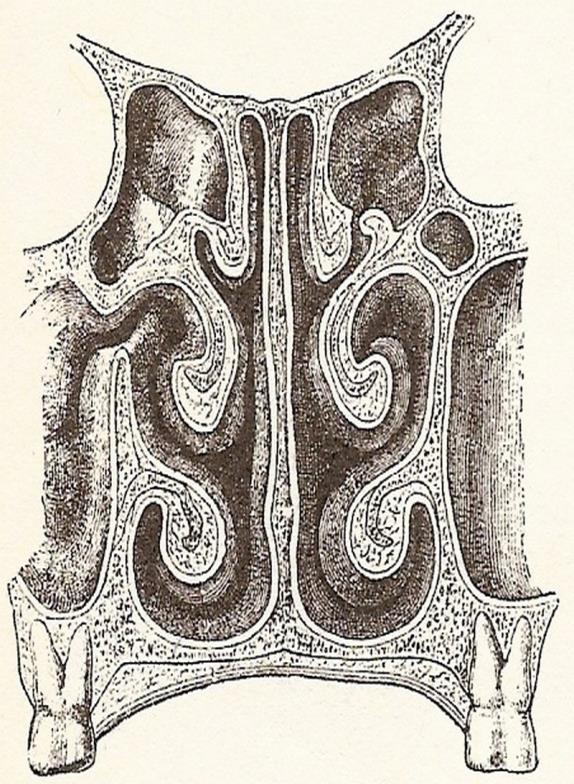 «Невероятные машины» нашего носа
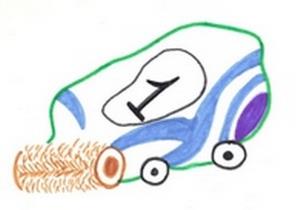 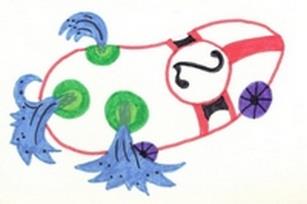 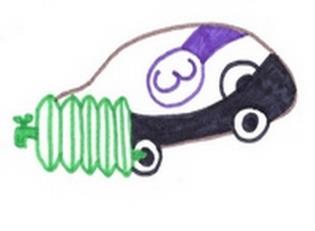 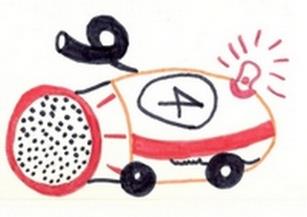 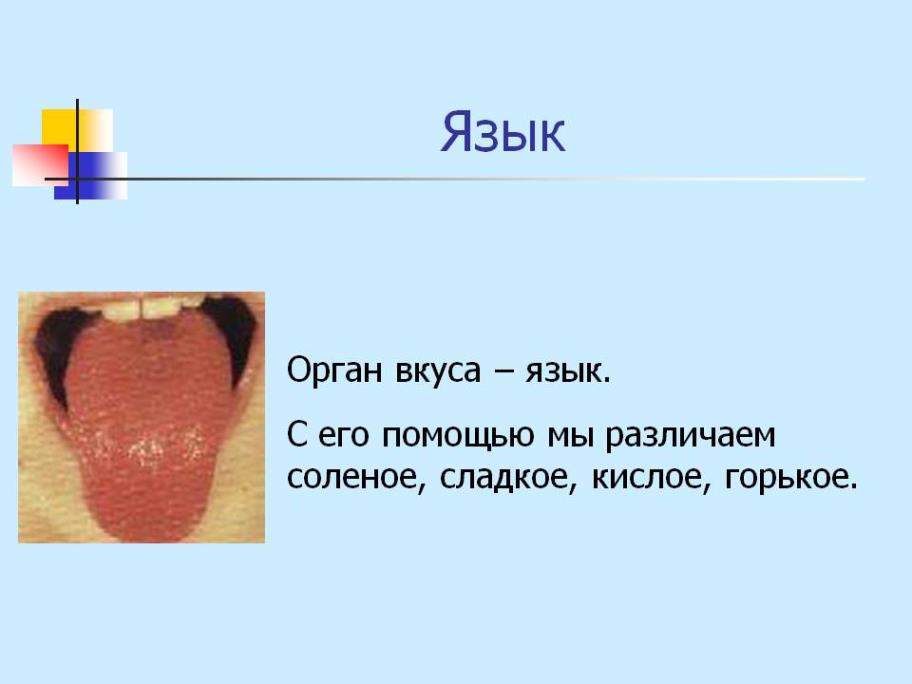 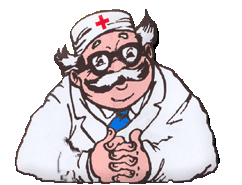 Снаружи язык покрыт бесчисленны множеством сосочков. В них заложены окончания нервов, умеющих ощущать, что попало в рот. 

   Сладкое и солёное язык ощущает своим кончиком, кислое – боками, а горькое – корнем.
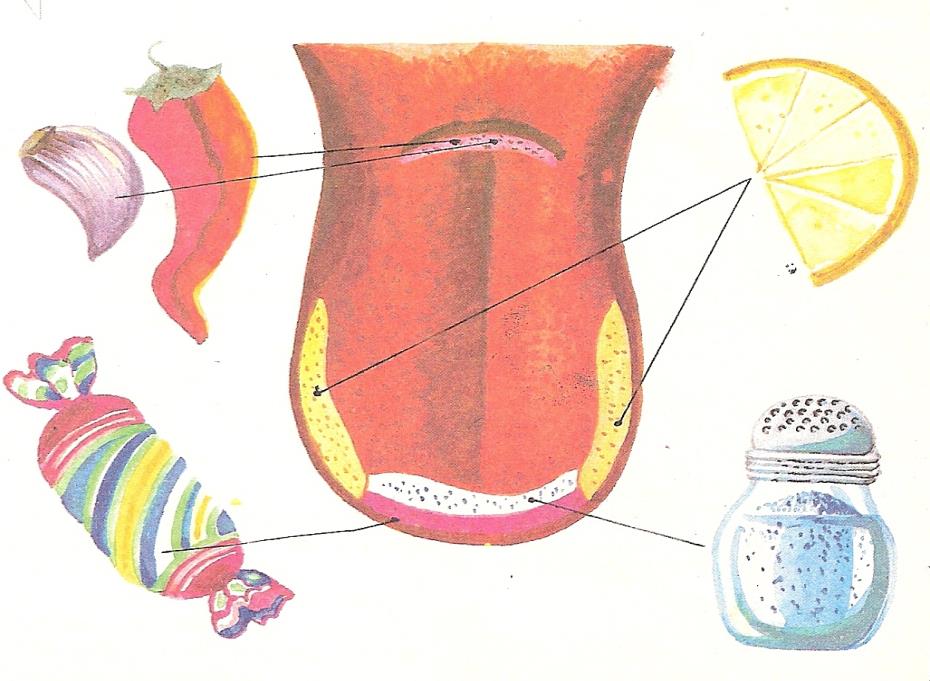 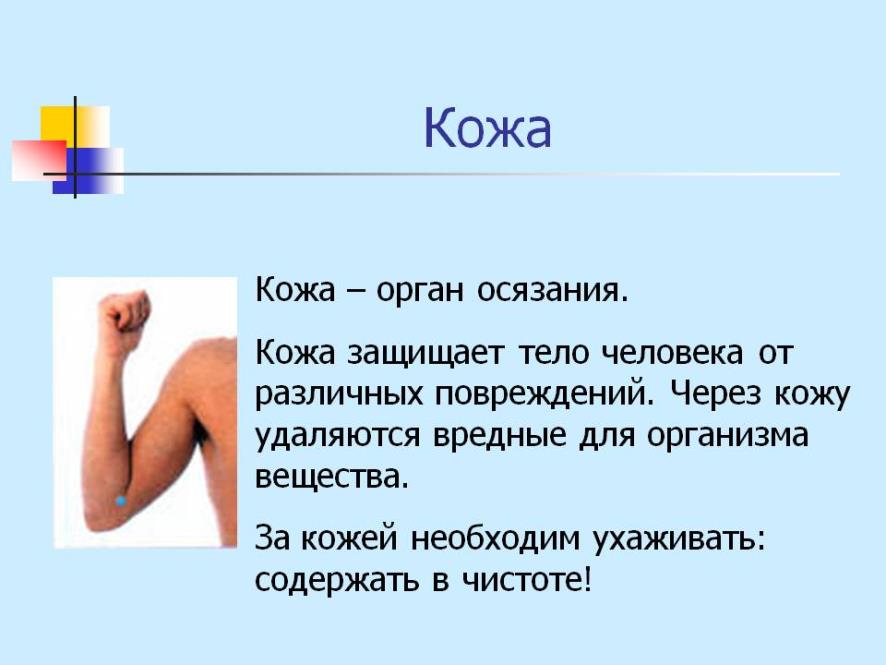 На кончиках пальцев у тебя множество осязательных рецепторов. Они так чувствительны, что незрячие люди могут с их помощью читать книги, написанные по системе Брайля (небольшие ямки на бумаге).
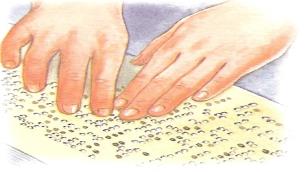 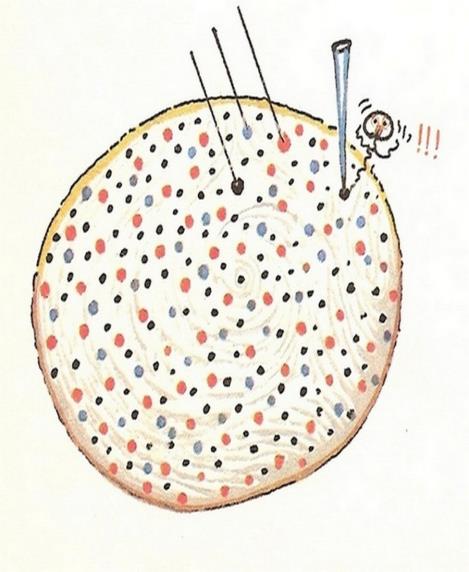 КНИГИ ДЛЯ СЛЕПЫХ
АЗБУКА  ДЛЯ СЛЕПЫХ
ЧИТАЕМ ПАЛЬЧИКАМИ
ПАПА
МАМА
Особенности кожи.
Наиболее чётко эпидермис выражен на ладонях и подошвах. Поэтому на пятке кожа гораздо толще и твёрже, чем на щеке.
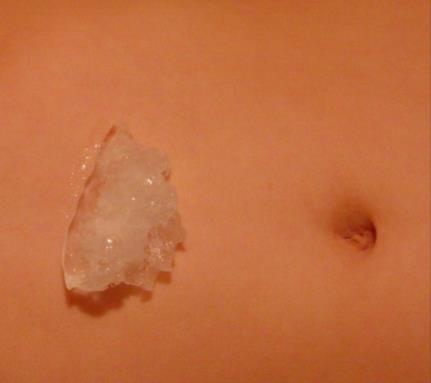 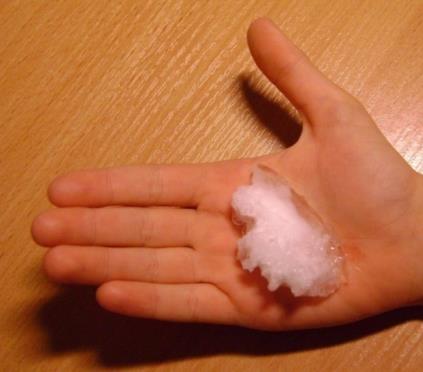 Кожа на ладонях менее чувствительна к холоду, чем кожа живота.
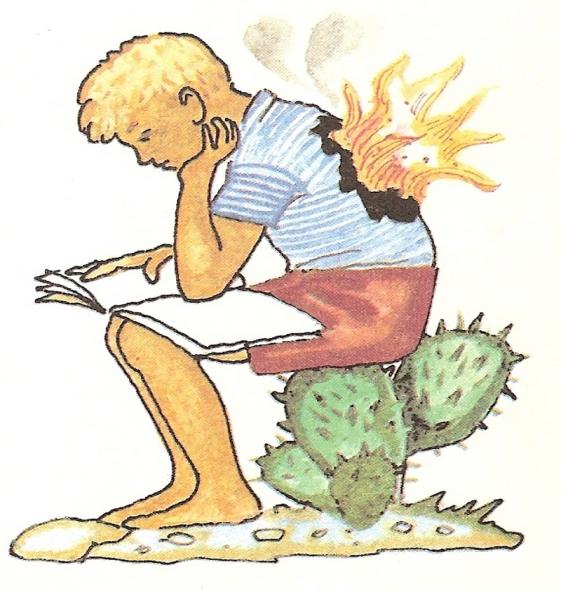 ЭТО ИНТЕРЕСНО
Верхний слой дермы определяет папиллярный узор кожи пальцев и ладони.
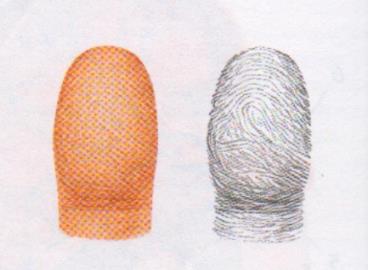 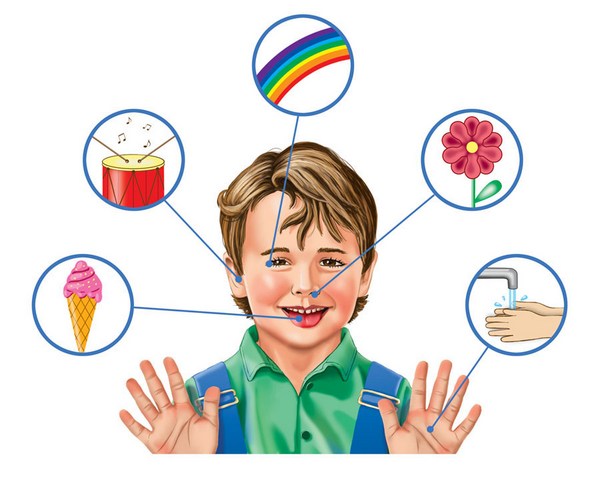 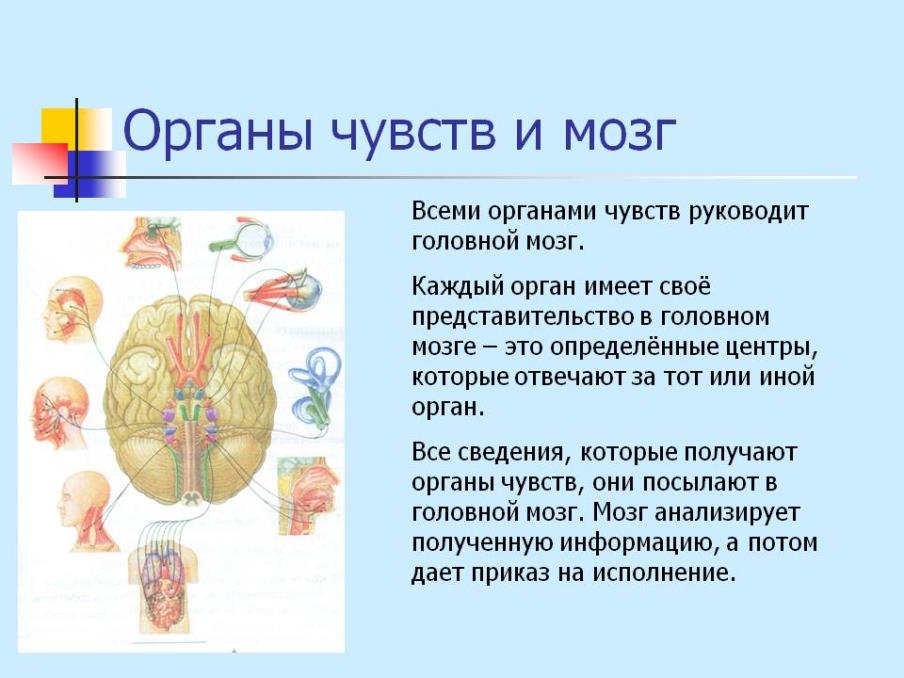 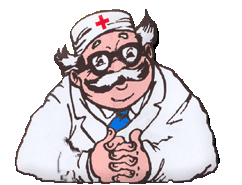 Нервные окончания – пути передачи сигнала от каждого органа к командному пункту - мозгу
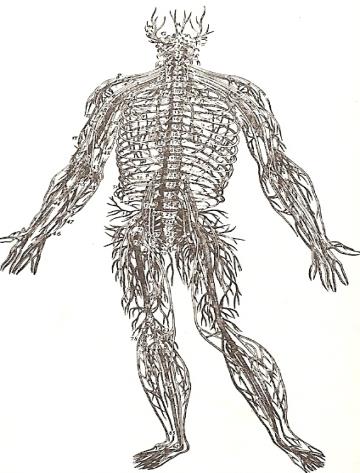 Не глаз видит, не ухо слышит, не нос ощущает, а мозг!
Автор: Здорова Г.А. ГБОУ НСО ОЦДКИнтернет ресурсы
http://900igr.net/datai/okruzhajuschij-mir/Mir-chuvstv/0002-001-Glaza-organ-zrenija.jpg 
http://yogagimalai.files.wordpress.com/2012/03/feeling.jpg 
http://sdorov.ru/attachments/Image/risunok76.png?template=generic 
http://900igr.net/kartinki/okruzhajuschij-mir/Urok-Organy-chuvstv/011-Kozha.html 
http://900igr.net/fotografii/okruzhajuschij-mir/CHelovek-organy-chuvstv/007-Ushi-organ-slukha.html 
http://chpz.ru/?cat=13
Г. Новосибирск